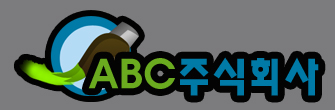 Convergence of Network
목차
1
방송과 통신의 결합
2
방송통신융합의 개요
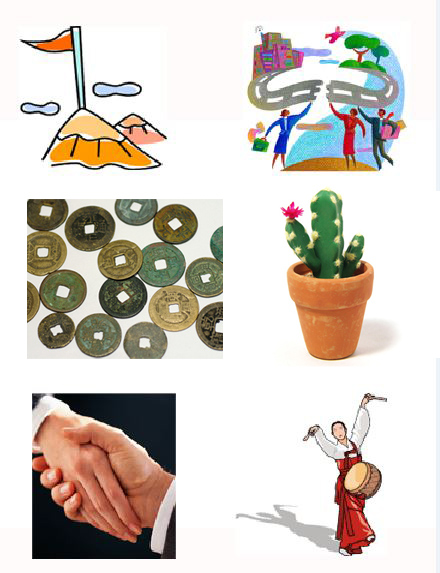 3
업종별 네트워크 구축
4
방송통신융합의 전개 방향
2
방송과 통신의 결합
Promote digital transition of terrestrial broadcasting
Carry out joint promotional activity and improve digital reception by assisting community reception facility-building
의미와 전망
디지털 기술의 발전 및 네트워크의 광대역화 진전에 따라 기존 방송과 통신의 경계가 무너지는 현상
DMB, IPTV, TV 포털, VOD 등 소비자의 요구에 따라 미디어 선택이 가능하도록 특화된 서비스 등장
3
방송통신융합의 개요
융합 내용
대표 사례
서비스
융합
네트워크
융합
콘텐츠
융합
4
5
6